جلسه پنجم
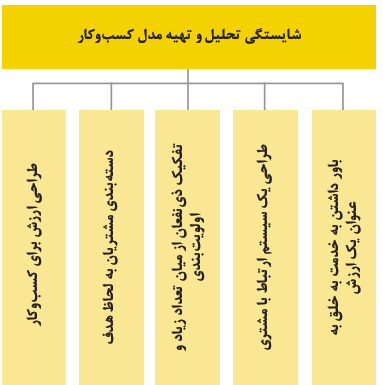 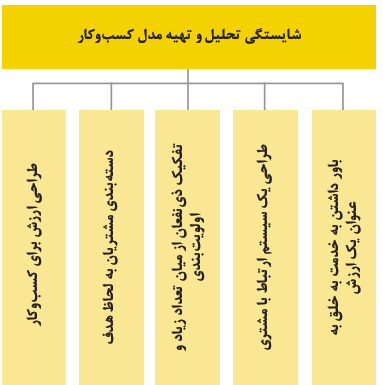 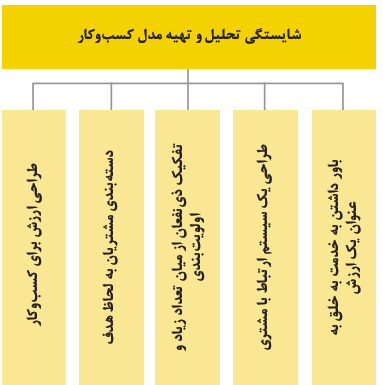 ارزش پیشنهادی همان دلیلی است که مشتریان، شما را به رقیبانتان ترجیح می دهند.
بوم مدل کسب و کار یکی از ساده ترین و مفیدترین ابزارهای طراحی مدل کسب و کار است. بوم به شکل تصویری و ملموس اجزای اصلی کسب و کار شما و ارتباط آنها را با یکدیگر آشکار می کند و کمک می کند پیکره اصلی کسب و کار خود را بسازید.
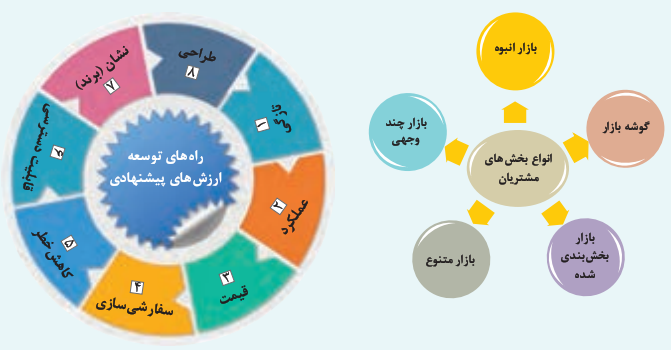 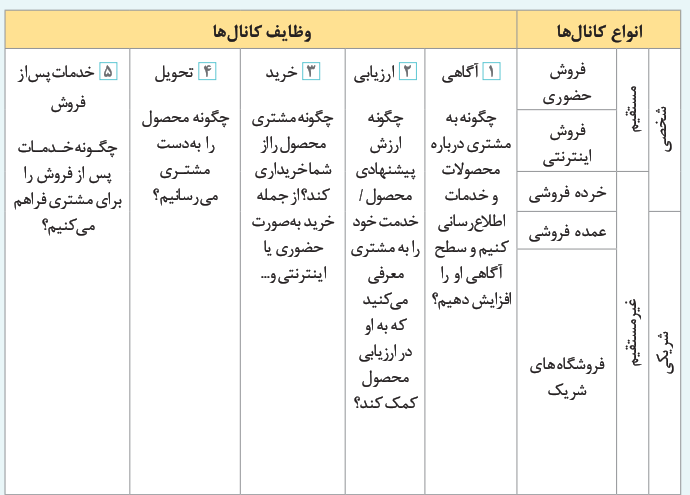 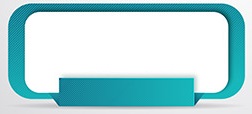 فعالیت عملی 13
فرض کنید می خواهید یک مدرسه تأسیس کنید. مدرسه شما چه ارزش پیشنهادی متمایزی را برای مشتریانش تدارک خواهد دید؟دارای کلاسهای آموزش مجازی برای دروس غیر عملی و غیر کارگاهی و گروهی باشد. معلمان طبق برنامه خاصی با دانش آموزان به صورت الکترونیکی ارتباط برقرار کنند و مسائل مشکلات آنها را بررسی نمایند و پاسخگوی سوالاتشان باشند.ادامه تحصیل با برطرف کردن مشکل ایاب و ذهاب - بدون محدودیت زمانی آموزش – دیدن فیلم های آموزشی تکرار پذیرمشتری هدف شما چه ویژگیهایی دارد؟افرادی با داشتن محدودیت های ایاب و ذهاب ، مالی ، زمانیچرا فکر می کنید که ارزش پیشنهادی شما مناسب این گروه از مشتریان است؟چون موجب برطرف کردن مشکلات مذکور می باشد.
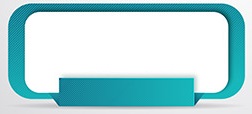 فعالیت عملی 14
الف) دو یا چند محصول متنوع را برای تولید در نظر بگیرید و با توجه به نوع محصول، جدول مربوط به شناخت مشتری آن را کامل کنید.
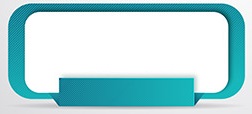 ب) حال با توجه به محصولات انتخابی در قسمت قبل، به سوالات زیر برای تکمیل فرآیند شناخت مشتری پاسخ دهید.
فعالیت عملی 14
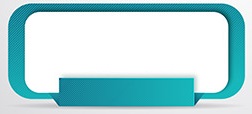 فعالیت عملی 14
تا این مرحله مشتریان خود را شناسایی کردید. حال برای ارتباط با مشتریان خود چه راهکارهایی دارید؟ نمونه هایی را مثال بزنید:1- ارتباط شفاهی: حضور مشتری در مراکز فروش-ارتباط تلفنی-اینفوگرافی2- ارتباط کتبی: وب سایت-ارائه کاتالوگ محصولات3- حفظ مشتری: پشتیبانی قوی-ارائه جشنواره ها و تخفیف ها4- جذب مشتری: حفظ کیفیت و ارتقا – هزینه کمتر
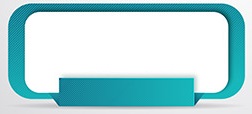 الف) با توجه به اینکه ارزش پیشنهادی محصول شما،دلیل ترجیح کسب و کارتان نسبت به سایر کسب و کارها توسط مشتری است، برای ارزش های پیشنهادی موجود در جدول زیر مثال بیان کنید.
فعالیت عملی15
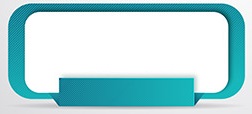 ادامه فعالیت عملی15
ب) با توجه به جدول بالا و افکار ذهنی خود، جهت ارائه محصول به مشتری، از چه ارزش های پیشنهادی استفاده می کنید؟
تجربه یعنی خود محصول(آیفون اپل)
فراهم کردن تجربه ای منحصر به فرد 
سهولت استفاده
آرامش مشتری با محصولات ....
پ)  حال با در نظر گرفتن شرایط موجود، اگر قیمت محصول شما مناسب نباشد و از لحاظ کیفی هم با توجه به محصولات موجود در بازار سطح بالایی نداشته باشد، شما چه ارزش پیشنهادی را برای محصول خود به مشتری ارائه می کنید؟
1- کاهش قیمت ها تا 20 %
2- یکی بخر دو تا ببر
ت) با تحقیق در ارزش های پیشنهادی در محصولات مختلف و همینطور محصولات مشابه محصول شما، چه مواردی جزو نبایدهای ارزش پیشنهادی یک کسب و کار است؟
ارزش پیشنهادی نباید شامل وعده های دروغین باشد
نداشتن هزینه بیشتر
با تشکر از توجه شما
ولی نژاد